Федеральное казенное дошкольное образовательное учреждение
детский сад № 2 «Сказка»
Презентация:«Финансовая грамотность в детском саду»                                                               Подготовила воспитатель                                                                                                                  Кольбова С.М.
Финансовая грамотность
Финансовая грамотность – важнейшее условие финансового благополучия граждан
Это совокупность знаний, навыков и установок в сфере финансового поведения человека, ведущих к улучшению благосостояния и повышения качества жизни
Это психологическое качество человека, показывающее степень его осведомленности в финансовых вопросах, умение зарабатывать и управлять деньгам
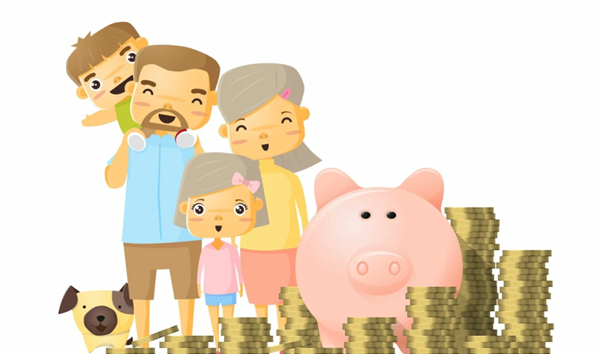 Стратегия повышения финансовой грамотности в Российской Федерации
Стратегия повышения финансовой грамотности в Российской Федерации на 2017–2023 годы, утвержденная распоряжением Правительства Российской Федерации от 25 сентября 2017 года № 2039-р, содержит определение финансовой грамотности как результата процесса финансового образования, который, в свою очередь, определяется как сочетание осведомленности, знаний, умений и поведенческих моделей, необходимых для принятия успешных финансовых решений и, в конечном итоге, для достижения финансового благосостояния.
Цель Стратегии – создание основ для формирования финансово грамотного поведения граждан как необходимого условия повышения уровня и качества жизни.
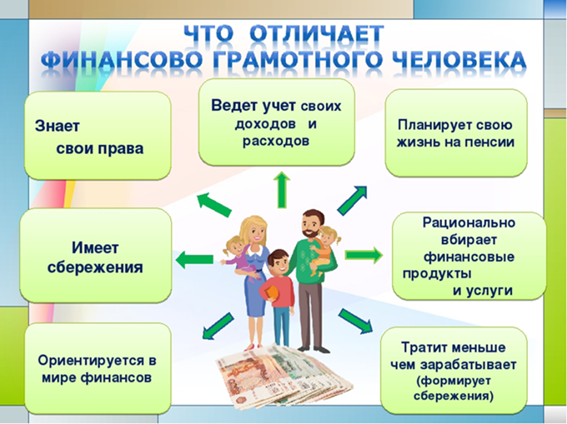 ФГОС ДО
Федеральный государственный образовательный стандарт дошкольного образования ставит задачу формирования общей культуры личности детей. 
Экономическая культура личности дошкольника характеризуется наличием первичных представлений об экономических категориях, интеллектуальных и нравственных качествах (бережливость, смекалка, трудолюбие, умение планировать дела, осуждение жадности и расточительности). 
Без сформированных первичных экономических представлений невозможно формирование финансовой грамотности.
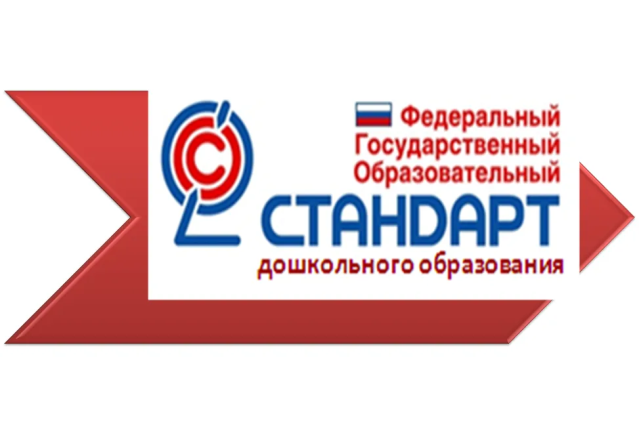 Информационно-методическое обеспечение
Системно выстраивать траектории формирования финансовой грамотности детей дошкольного возраста возможно посредством проекта, рабочей программы, дорожной карты с учетом ФГОС ДО на основе использования парциальных программ или разработать самостоятельно.
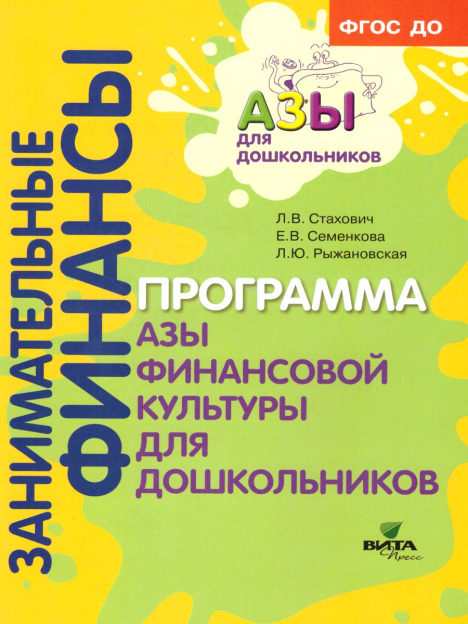 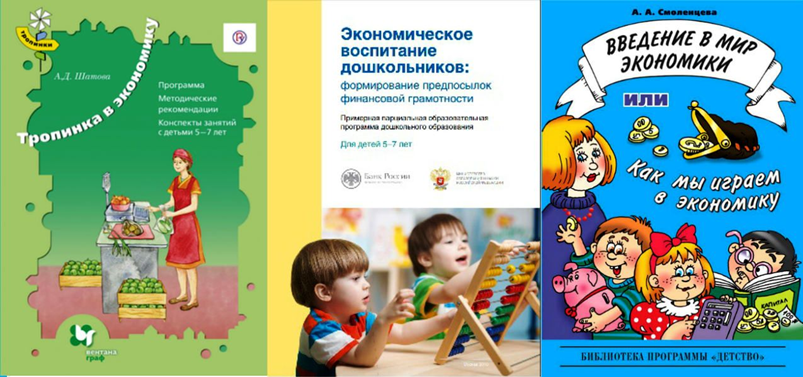 Методы и формы организации образовательной деятельности
Реализуя в ДОО рабочие Программы по формированию основ финансовой грамотности педагогам необходимо использовать формы и методы, которые позволяют детям стать активными участниками учебного процесса. 
Игра
Беседа 
Чтение художественной литературы
Экскурсии 
Наблюдения 
Проектная деятельность 
Ситуационные задачи 
Мастерские
Викторины и конкурсы
Театрализованные постановки
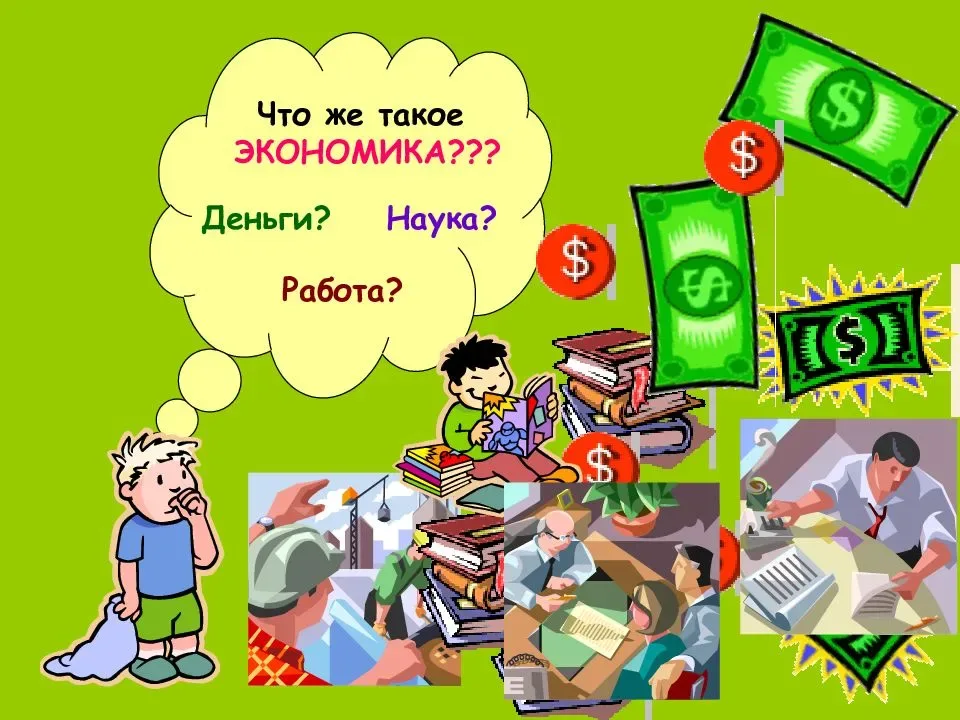 Развивающая предметно-пространственная среда
Предметно-пространственная экономическая среда должна включать предметы, отражающие содержание различных сфер экономики (производственно-технологической, юридической, товарно-денежной, нравственно-этической). 
В соответствии с этим можно выделить зоны:
информационную (произведения художественной литературы экономического содержания, иллюстрации, макеты вывесок магазинов, банков, модели товаров и услуг); 
занимательно-экономическую (кроссворды, лабиринты, головоломки, экономические задачи, ребусы );  
деятельностно-игровую (дидактические игры, предметы-игрушки для организации сюжетно-ролевых игр, таких как «Банк», «Аукцион», «Биржа», «Рекламное агентство» и др.)
Ожидаемые результаты - дети должны понять, что…
Деньги не появляются сами собой, а зарабатываются.
 Сначала зарабатываем – потом тратим: соответственно, чем больше зарабатываешь и разумнее тратишь, тем больше можешь купить.
Стоимость товара зависит от его качества, нужности и от того, насколько сложно его произвести .
Деньги любят счет (дети должны уметь считать деньги, например, сдачу в магазине, деньги, которые они могут потратить в магазине).
 Финансы нужно планировать (приучаем вести учет доходов и расходов в краткосрочном периоде).
 Твои деньги бывают объектом чужого интереса (дети должны знать элементарные правила финансовой безопасности).
 Не все продается и покупается (дети должны понимать, что главные ценности – жизнь, отношения, радость близких людей – за деньги не купишь).
 Финансы – это интересно и увлекательно.
Дидактические игры
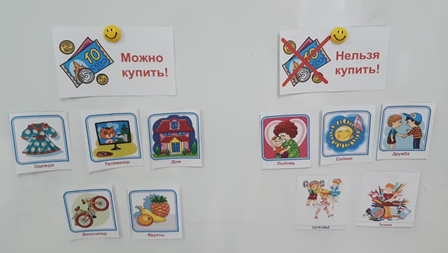 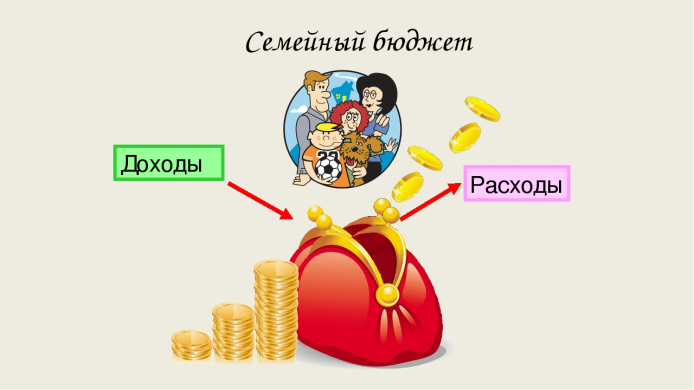 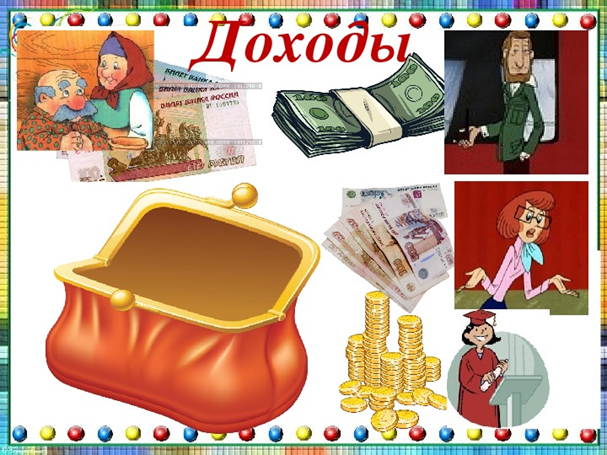 Дидактические игры
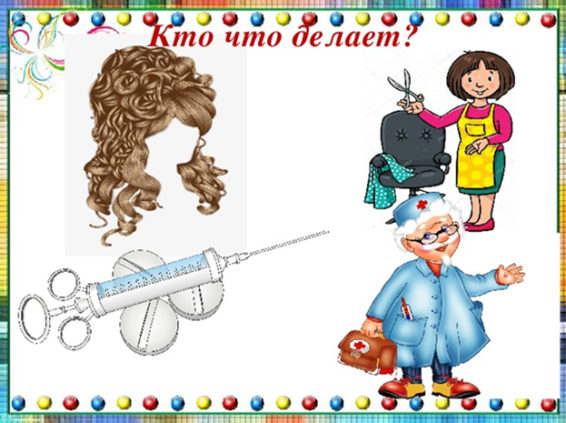 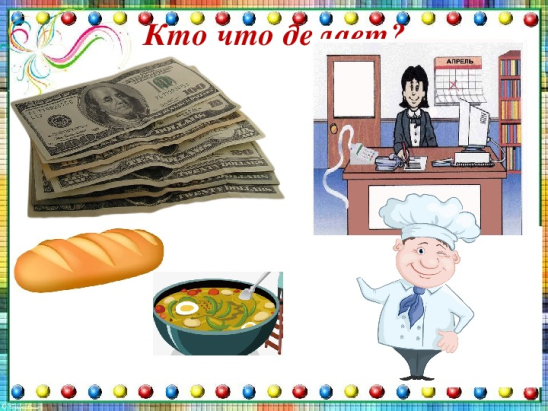 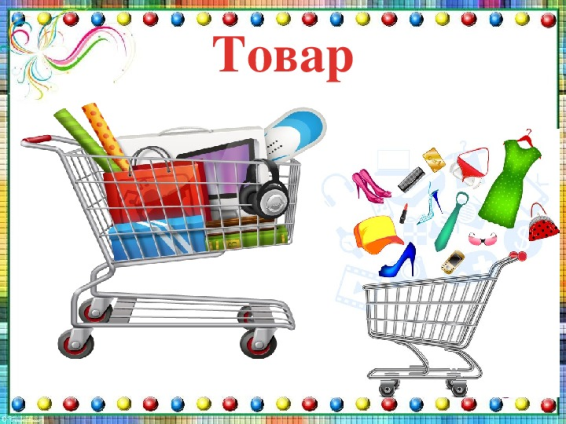 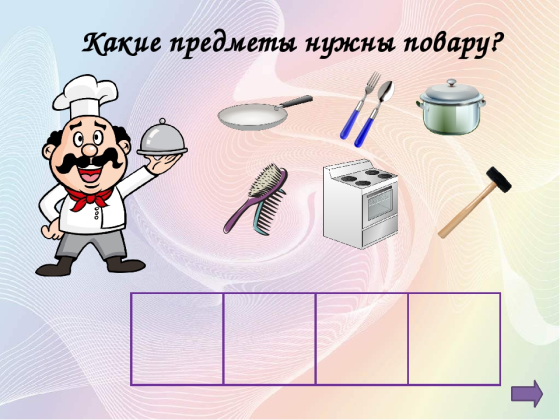 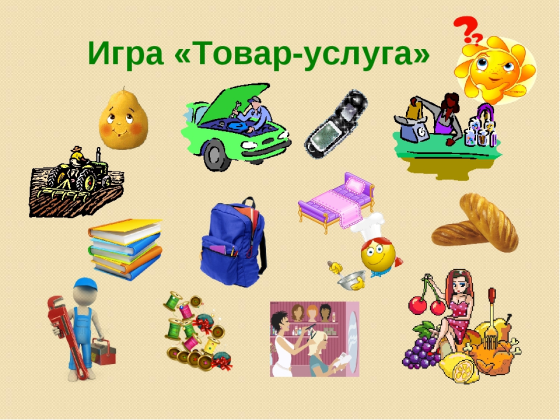 Направления и формы работы с родителями
Литература:
Введение основ финансовой грамотности в образовательную  деятельность дошкольной образовательной организации: Методические рекомендации /Автор-сост. О.В. Морозова. – Мурманск: ГАУДПО МО «Институт развития образования», 2020. – 50 с.
Спасибо за внимание!